Nytt fra forvaltningsrettenLandskonferansen i plan- og bygningsrettHamar 03.09.2014Advokat Frode A. Innjord
2. september 2014
1
Hva skal det handle om?
Generell forvaltningsrett
 
Fokus på domstolskontroll med forvaltningsvedtak

Tre hovedtemaer

Grunnleggende utgangspunkter

Generelle utviklingstrekk 

Noen sentrale avgjørelser fra de senere år
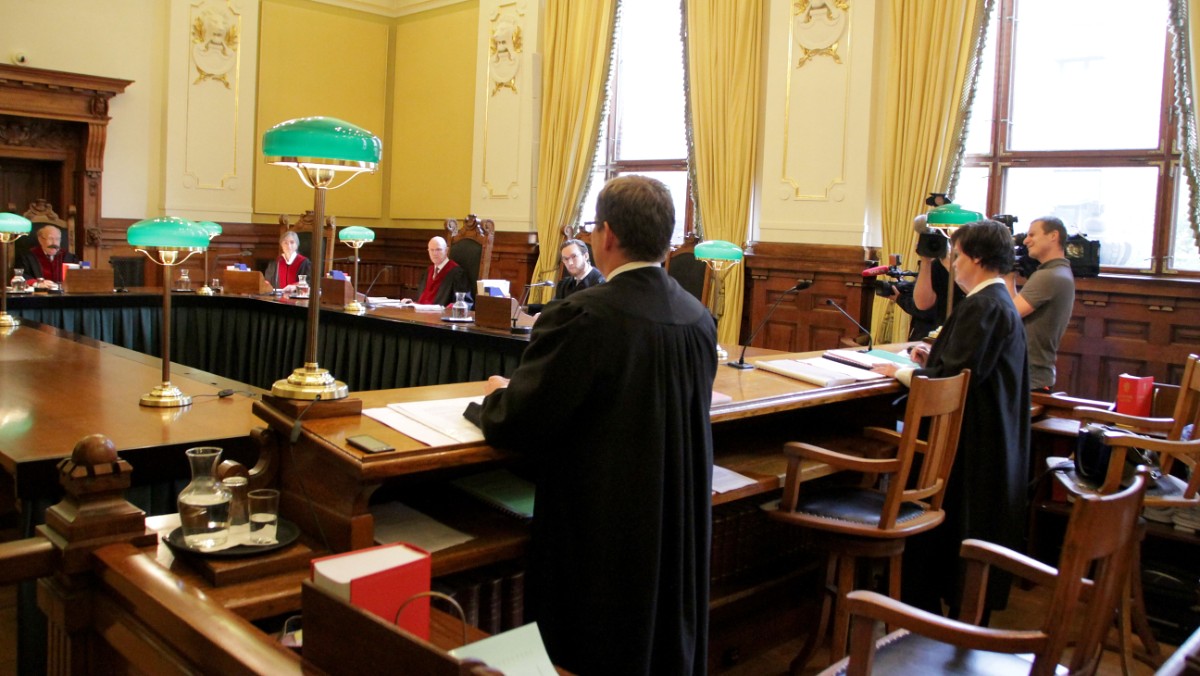 2. september 2014
2
Grunnleggende utgangspunkter
2. september 2014
3
Grunnlaget for prøvingsretten
Høyesteretts praksis siden 1818 – konstitusjonell sedvanerett

Rt. 2001 s. 995: ”Domstolkontrollen med forvaltningen har utviklet seg gjennom meget langvarig domstolpraksis, og er i dag sikker sedvanerett, dels av konstitusjonell karakter. Domstolpraksis er således avgjørende både som hjemmel for domstolenes kontroll med forvaltningen og når det gjelder kontrollens omfang.”  

Grunnloven §§ 95 og 113 (tilføyd ved grl.besl. 13.05.2014)

Grl. § 113: ”Myndighetenes inngrep overfor den enkelte må ha grunnlag i lov”

Grl. § 95: ”Enhver har rett til å få sin sak avgjort av en uavhengig og upartisk domstol innen rimelig tid.”
2. september 2014
4
Omfanget av prøvingsretten
Domstolene prøver ”lovligheten” av forvaltningens vedtak

Rettsanvendelse – hjemmel og andre rettslige rammer

Bevisbedømmelse – om vedtaket er basert på et riktig faktisk grunnlag

Saksbehandling – om lovfestede og ulovfestede krav til saksbehandlingen er oppfylt

Domstolene prøver ikke ”hensiktsmessigheten” av vedtaket

Får kun betydning når loven overlater (deler av) avgjørelsen til forvaltningens skjønn

Rt. 1979 s. 1179: ”Domstolene kan ikke sette seg i administrasjonens sted og erstatte dennes avveining av de ulike hensyn med sin egen.”

Bygger på et grunnleggende skille mellom forvaltning og rettspleie, jf. maktfordelingsprinsippet
2. september 2014
5
”Strengt lovbundne” vedtak
Domstolene prøver forvaltningens vedtak fullt ut
Rettsanvendelse
Generell tolkning
Subsumsjon
Bevisbedømmelse  (rettsfakta)

Forvaltningens saksbehandling av underordnet betydning
Rt. 1969 s. 1053: ”Til den subsidiære anførsel fra A's side skal jeg alene bemerke at avgjørelsen av A's krav på krigspensjon ikke for noen del ligger innenfor rammen at et skjønn som tilligger forvaltningen alene. Spørsmålet hører i sin helhet under domstolene som må avgjøre det på grunnlag av det materiale som forelegges for retten. Det blir da ikke plass for noen opphevelse av Rikstrygdeverkets avgjørelse på grunn av mulige feil i saksbehandlingen når domstolene både har den fulle kompetanse og, som i denne sak, også det tilstrekkelige materiale til å avgjøre det krav Rikstrygdeverket måtte ha avslått.”
2. september 2014
6
”Diskresjonære” forvaltningsvedtak
Begrenset domstolskontroll med de deler av avgjørelsen som er tillagt forvaltningens skjønn

Rt. 1979 s. 1197: ”Med en slik fullmakt blir domstolenes kontrollmulighet nødvendigvis begrenset. Foruten å prøve saksbehandlingen må de kunne prøve det faktiske grunnlag for administrasjonens skjønn, og de må kunne prøve om det er tatt usaklige hensyn. Videre må det kunne prøves om likhetsprinsippet er krenket og om det er utøvet et forsvarlig skjønn. Men domstolene kan ikke sette seg i administrasjonens sted og erstatte dennes avveining av de ulike hensyn med sin egen.”
2. september 2014
7
Grensen mellom rettsanvendelse og skjønn
Spørsmålet oppstår når loven gir anvisning på vage og skjønnsmessige kriterier
Den generelle tolkningen av loven prøves alltid av domstolene
Hva med den konkrete subsumsjonen?
Vage kriterier (eks. ”spesiell naturtype”)
Rt. 1995 s. 1427: ”Slik § 8 1. punktum er utformet, kan jeg ikke se at det er holdepunkter for å forestå bestemmelsen slik at den bare angir retningslinjer for forvaltningens skjønn. Den må, slik jeg ser det, leses slik at det som angis er vilkår for at et område kan gjøres til gjenstand for et fredningsvedtak. Om de lovbestemte vilkår for en forvaltningsavgjørelse er til stede, må domstolene kunne prøve fullt ut, dersom det ikke er sikre holdepunkter for noe annet.”
Kriterier som gir anvisning på en ren vurderingsnorm (eks. ”særlige grunner”)
Rt. 2007 s. 257: ”(42) Første avsnitt i det siterte peker på at «særlige grunner» må vurderes i forhold til de hensyn som ligger bak planen. Vurderingen vil altså være planrelatert og ofte politisk på samme vis som utarbeidelsen av planene er av faglig og politisk karakter. Kombinert med at uttrykket «særlige grunner» er svært skjønnsmessig, trekker dette nokså bestemt i retning av at det i liten grad dreier seg om rettslige rammer, men har langt større tilknytning til en planfaglig forvaltningsoppgave med islett av politikk.”
2. september 2014
8
Generelle utviklingstrekk
2. september 2014
9
Forvaltningslovkomiteens innstilling av 1958
Gir en omfattende redegjørelse for domstolskontrollen med forvaltningen i kapittel 15

Fremstiller den tradisjonelle prøvingsretten slik den var utviklet av Høyesterett frem til midten av 1950-tallet

De grunnleggende prinsippene ligger fortsatt fast

Hvilke generelle utviklingstrekk kan vi likevel se?
2. september 2014
10
Generelle utviklingstrekk 1
Utvikling av metoder for indirekte kontroll med forvaltningens skjønnsutøvelse – domstolenes svar på utvidet fullmaktslovgivning

Strenge krav til dokumentasjon for forsvarlig skjønnsutøvelse ved særlig inngripende vedtak – det må fremgå av vedtaket at alle relevante forhold har vært vurdert, jf. Rt. 1981 s. 745 (Isene)

Generelt krav om at begrunnelsen må tilpasses vedtakets karakter – kan ikke uten videre nøye seg med å etterleve de beskjedne begrunnelseskrav som direkte følger av forvaltningsloven § 25, jf. Rt. 2000 s. 1056, Rt. 2000 s. 1066 og Rt. 2011 s. 111
2. september 2014
11
Generelle utviklingstrekk 2
Økt rettsvern for ideelle interesser gjennom utvidet søksmåls-adgang for organisasjoner

Rt. 1980 s. 569 (Alta-kjennelsen): ”Det er etter hvert blitt anerkjent at en saksøker kan ha rettslig interesse av å reise søksmål selv om utfallet av saken ikke har direkte betydning for hans egen rettsstilling. Også en interesseorganisasjon kan etter omstendighetene ha den nødvendige rettslige interesse selv om utfallet av saken ikke har direkte betydning for organisasjonens eller medlemmenes rettigheter. Behovet for rettslig kontroll med den offentlige forvaltning kan her være avgjørende.”

Rt. 2003 s. 833 (”Stopp Regionfelt Østlandet”): ”Som redegjort for i NOU 2001: 32 Rett på sak bind A med henvisning til rettspraksis, har det vært en betydelig rettsutvikling de seneste tiår når det gjelder organisasjoners adgang til å anlegge søksmål med krav som ikke direkte gjelder organisasjonens egne rettigheter og plikter.”
2. september 2014
12
Generelle utviklingstrekk 3
Økt innslag av internasjonale rettskilder – en utfordring for den tradisjonelle skillelinjen mellom forvaltning og rettspleie

Den europeiske menneskerettskonvensjon (EMK) 
Implementert som en del av norsk rett gjennom menneskerettsloven av 1999
Inneholder gjennomgående et krav til proporsjonalitet mellom mål og middel som vilkår for inngrep i det som defineres som beskyttede rettigheter
Medfører at domstolene i forhold til EMK må prøve forholdsmessigheten av forvaltningens vedtak

Betydning for den alminnelige prøvingsretten etter intern norsk rett?
Rt. 1995 s. 72 – Ingen betydning for prøvingen etter intern norsk rett
Rt. 1998 s. 1795 – Tilsier at domstolene også kan prøve om lovfestede krav til forholdsmessighet etter intern norsk rett er oppfylt
Rt. 2008 s. 560 – Ingen alminnelig adgang for domstolene til å prøve forholdsmessigheten av forvaltningens vedtak
2. september 2014
13
Noen sentrale avgjørelse fra de senere år
2. september 2014
14
Rt. 2000 s. 1056
Fastslår som et generelt krav at begrunnelsen må tilpasses vedtakets karakter – gir domstolene en viss indirekte adgang til å ”overprøve” forvaltningens skjønnsutøvelse

”Det sentrale spørsmålet er om departementet har gitt en tilstrekkelig begrunnelse for vedtaket. I denne sammenheng er det naturlig å ta utgangspunkt i forvaltningsloven § 25 tredje ledd 1. punktum som fastsetter at «De hovedhensyn som har vært avgjørende ved utøving av forvaltningsmessig skjønn, bør nevnes». Hvor detaljerte krav som skal stilles, må etter min mening bero på vedtakets karakter. Det kan ikke, slik staten anfører, bare oppstilles to kategorier vedtak slik at det alltid er tilstrekkelig å etterleve hva som følger direkte av ordlyden i forvaltningsloven § 25 tredje ledd med mindre vedtaket er så inngripende at det skjerpete begrunnelseskravet som særlig er fastslått i Isene-dommen, Rt-1981-745, kommer til anvendelse. Kravet må avpasses etter hvor inngripende vedtaket er.”

Fulgt opp i Rt. 2000 s. 1966 og Rt. 2011 s. 111
2. september 2014
15
Rt. 2001 s. 995
Fastslår at domstolene, selv ved overprøving av ”strengt lovbundne” vedtak, som hovedregel ikke kan avsi dom for hva vedtaket skal gå ut på

”Etter min mening er det ikke grunnlag i tradisjonell norsk rett for en generell regel om at domstolene ved lovbundne forvaltningsvedtak kan gi dom for realiteten. Jeg vil ikke utelukke at domstolene bør ha adgang til å gi realitetsdom i særlige tilfeller, for eksempel der noe annet vil være unødig formalisme eller hvis et forvaltningsorgan mot formodning ikke innretter seg lojalt etter en domstolsavgjørelse. Men den klare hovedregelen er den motsatte: domstolenes kontroll med forvaltningen er innskrenket til en legalitetskontroll. Dom på positivt vedtak krever særskilt hjemmel, …”

Fulgt opp i Rt. 2009 s. 170 og Rt. 2009 s. 560
2. september 2014
16
Rt. 2008 s. 560
Fastholder det tradisjonelle utgangspunktet for prøving av ”diskresjonære” forvaltningsvedtak – domstolene prøver ikke (uten særskilt hjemmel) forholdsmessigheten av forvaltningens vedtak

”(47) A har anført at det Utlendingsnemnda vurderer ved vedtak etter § 29 fjerde ledd tredje punktum, er om det vil være uforholdsmessig å opprettholde innreiseforbudet, og at dette er en type vurdering som ligger til rette for overprøving ved domstolene. Jeg finner ikke grunn til å gå inn på Utlendingsnemndas praksis. Som lagmannsretten bemerker, kan den omstendighet at forvaltningen har innført visse retningslinjer for utøvelse av forvaltningsskjønn, ikke i seg selv flytte grensene for domstolenes prøvingskompetanse. …
	(48) På denne bakgrunn mener jeg at vedtak av utlendingsforvaltningen etter utlendingsloven   § 29 fjerde ledd tredje punktum ikke kan prøves av domstolene i større utstrekning enn det som følger av den alminnelige myndighetsmisbruks-lære. Etter denne gjelder det ikke noen generell forholdsmessighetsbegrensning.”

Fulgt opp i Rt. 2011 s. 304
2. september 2014
17
Rt. 2009 s. 354
Fastslår at prøvingsintensiteten, også ved lovbundne vedtak, må tilpasses domstolenes reelle forutsetninger til å overprøve forvaltningens vurderinger

”(47) Hvorvidt tiltaket må anses som et større bygge- og anleggsarbeid er i utgangspunktet et rettsanvendelsesskjønn. Plikten til å utarbeide reguleringsplan retter seg mot den enkelte kommune og skal avgjøres ut fra de samlede virkninger og konsekvenser av hele tiltaket. Det hører under plan- og bygningsmyndighetene å vurdere forholdene i den enkelte kommune for å ta stilling til om reguleringsplan må utarbeides. Lokalisering, dagens bruk, bestående miljø, virkningen av tiltaket, bygningstekniske vurderinger og en rekke andre forhold må trekkes inn. Reguleringsplan er et redskap i den offentlige arealplanlegging. Domstolene må vise betydelig tilbakeholdenhet med å overprøve planmyndighetenes faglige vurdering av når tiltak medfører at reguleringsplan er nødvendig etter plan- og bygningsloven § 23 nr. 1.”

Viderefører  Rt. 1975 s. 603 (”Swingball”)
2. september 2014
18
Rt. 2012 s. 1985 (plenum)
Fastslår at kontrollen med det faktiske grunnlaget for forvaltningens vedtak, må knytte seg til faktum på vedtakstidspunktet, kf. Rt. 2012 s. 667

”(81) Oppsummeringsvis viser kildene at det generelle utgangspunktet frem til Rt-2012-667 har vært at vedtakstidspunktets faktum har blitt lagt til grunn for domstolenes prøving av vedtakets gyldighet, men at det som utgangspunkt er adgang til å fremlegge nye bevis som kaster lys over situasjonen på vedtakstidspunktet. Jeg kan ikke slutte meg til tredjevoterende i Rt-2012-667 avsnitt 56 når han uttaler at rettspraksis om vårt spørsmål er ubegrunnet og preget av «usikkerhet og mangel på avklaring». Etter mitt syn er rettskildebildet for så vidt gjelder den generelle problemstillingen klart, og jeg kan ikke se at det er fremført grunner som tilsier at løsningen - selv ved en plenumsbehandling - bør fravikes. …
”(98) Mitt syn er at hovedregelen har de beste grunner for seg også når det er påberopt brudd på Norges menneskerettslige forpliktelser. På denne bakgrunn finner jeg ikke grunnlag for å fravike det utgangspunktet som har fulgt av praksis frem til avgjørelsen i Rt-2012-667. Konklusjonen er dermed at domstolenes prøving av et forvaltningsvedtaks gyldighet også i saker som berører menneskerettigheter, herunder utlendingssakene, må knytte seg til faktum på vedtakstidspunktet.”
2. september 2014
19
Rt. 2013 s. 1187
Åpner adgang for forvaltningen til å ”fryse” beslutningsgrunnlaget der dette vil være i samsvar med lovens formål

”(36) Et vilkår for å kunne se bort fra opplysningene som kom inn etter søknadsfristens utløp, er under enhver omstendighet at akvakulturloven tillater en slik «fastfrysing» av beslutningsgrunnlaget …
	(39) Det følger av dette at man fra lovgiverhold har vært opptatt av å forenkle tildelingsarbeidet, uten at dette - naturlig nok - skulle gå på bekostning av likebehandlingsprinsippet. En søkerkonkurranse basert på en fastfrysing av beslutningsgrunnlaget innebærer nettopp en slik forenkling som samtidig sikrer likebehandling.
	(40) Akvakulturloven kan dermed ikke være til hinder for det søknadsregimet som her er valgt. …
	(56) Dette er et søknadsregime som har gode grunner for seg når et begrenset gode skal fordeles til de best kvalifiserte blant søkerne: Det kombinerer hensynet til likebehandling av søkerne med behovet for en rasjonell og hurtig saksbehandling.”
2. september 2014
20
Oppsummering
Høyesterett har utviklet metoder for å tilpasse prøvingsintensiteten både ved lovbundne og diskresjonære forvaltningsvedtak
Ved lovbundne vedtak tilpasses kontrollen domstolenes reelle muligheter til å overprøve forvaltningens vurderinger, jf. Rt. 2009 s. 354
Ved inngripende vedtak fører domstolene en viss indirekte kontroll med forvaltningens skjønnsutøvelse gjennom å stille varierende krav til begrunnelse, jf. Rt. 1981 s. 745 og Rt. 2000 s. 1056 m.v.
Demarkasjonslinjen mellom den utøvende og den dømmende makt står fast  - domstolskontrollen er en etterfølgende legalitetskontroll
Domstolene kan ikke selv treffe vedtak i saken, jf. Rt. 2001 s. 995
Domstolene prøver ikke uten særskilt hjemmel forholdsmessigheten av forvaltningens vedtak, jf. Rt. 2008 s. 560
Kontrollen baserer seg på det faktum som forelå på vedtakstidspunktet, jf. Rt. 2012 s. 1985
2. september 2014
21
Slutt
2. september 2014
22